بسم الله الرحمن الرحيم
وزارة التعليم 
ادارة تعليم مكة
الثانوية 56
تابع درس الربا
المعلمة : نوال عبدالرقيب عقلان
وقوله   إذا تبايعتم بالعينة و أخذتم أذناب البقر ، و رضيتم بالزرع ، و تركتم الجهاد سلط الله عليكم ذلاًّ ، لا ينزعه حتى ترجعوا إلى دينكم“.   
مبدعتي تأملي الحديث السابق وحددي ماذا يتضمن من حكم ؟
ما هي المعاملة المالية التي ذكرت في الحديث ؟
إذا درسنا يكون عن بيع العينة
طالبتي اعطي تصور عن المقصود ببيع العينة ؟
سابعيك سيارتي بمبلغ 200 الف ريال تدفعها بعد سنة ثم سأشتريها منك  بمبلغ 150 ريال نقد
اريد ان اقترض منك مبلغ 150 الف ريال
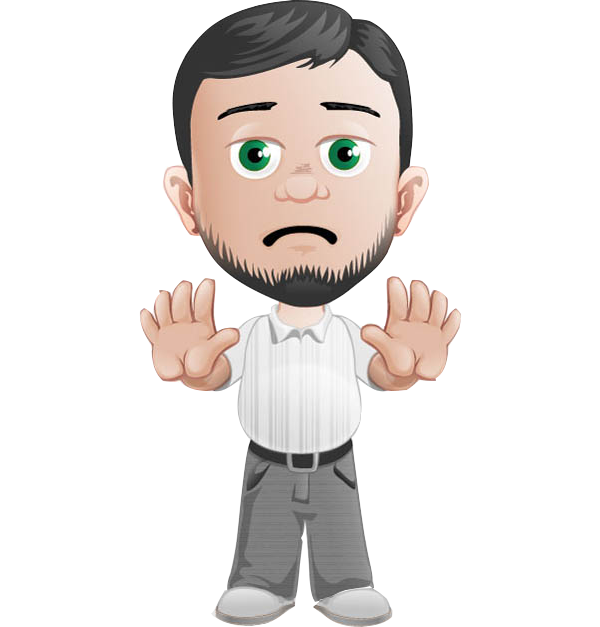 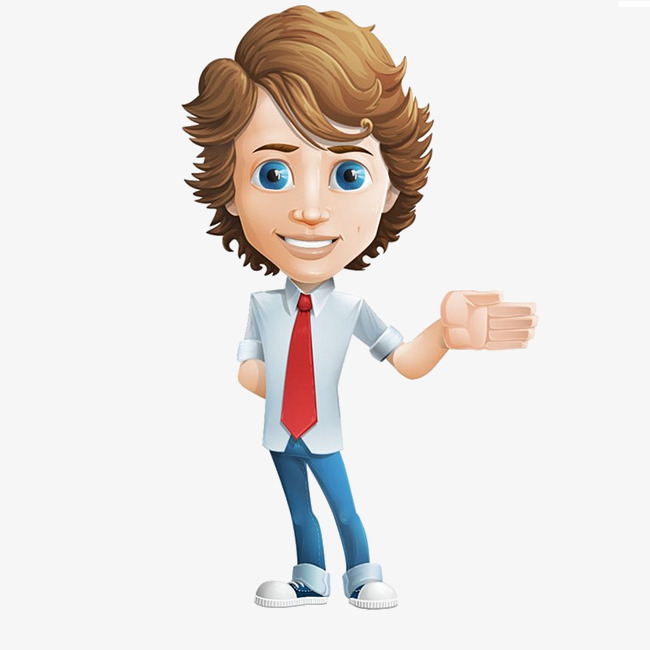 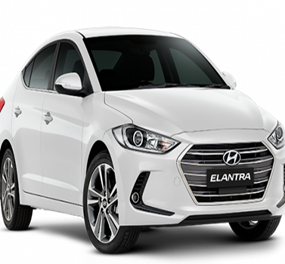 بتصورك لما حرم الرسول  بيع العينة ؟
مثلي على صفة بيع العينة بمثال من عندك ؟
طالبتي المبدعة  ...
 افتحي معي الكتاب على صفحة 139وشاركي معنا بحل النشاط المدرسي ...
طالبتي تأملي هذا الحوار ثم وضحي ما وجه الاختلاف بينه وبين ما سبق ؟
اريد ان اقترض منك مبلغ 150 الف ريال
سابعيك سيارتي بمبلغ 200 الف ريال تدفعها بعد سنة
موافق وسأخذ السيارة وابيعها على جاري بمبلغ 150 ريال
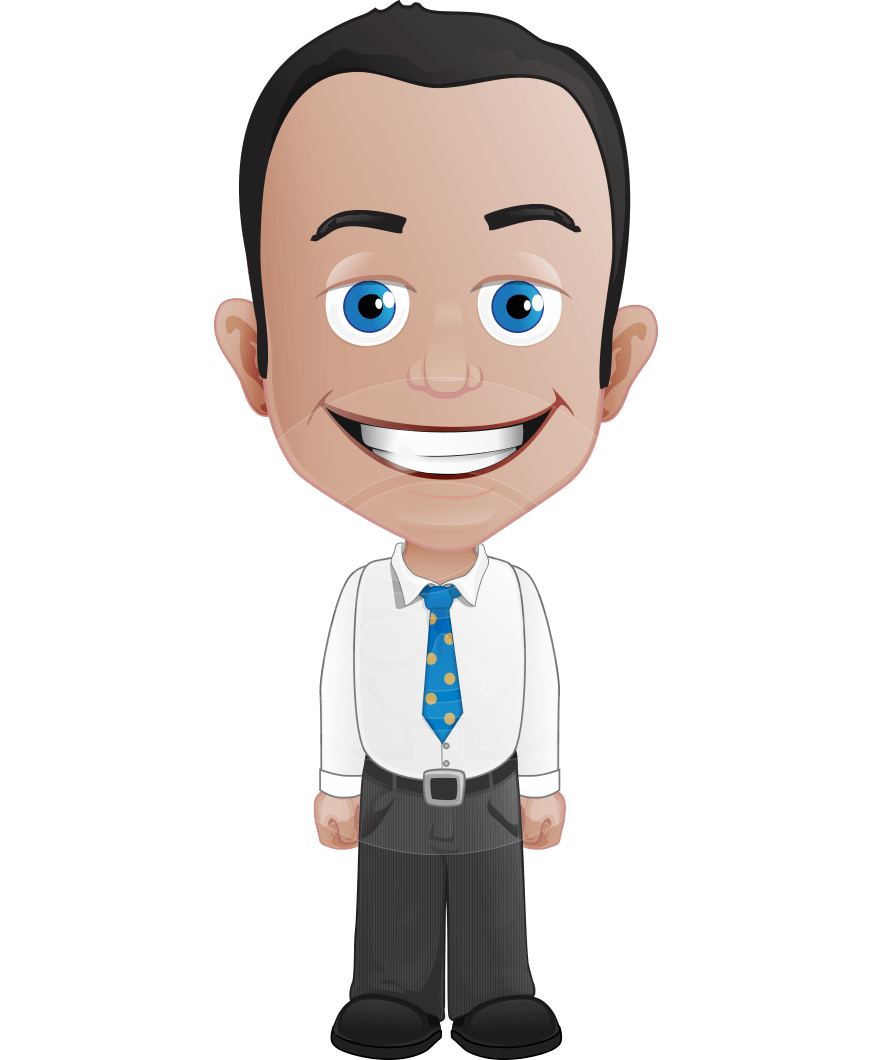 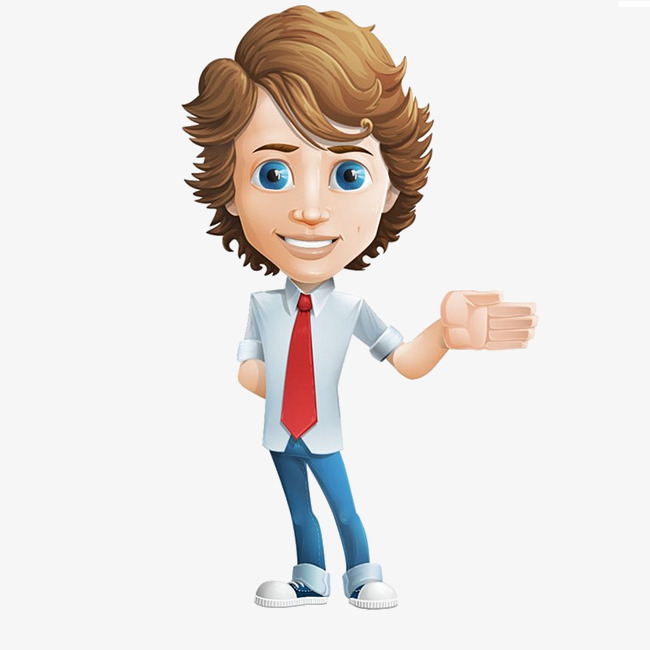 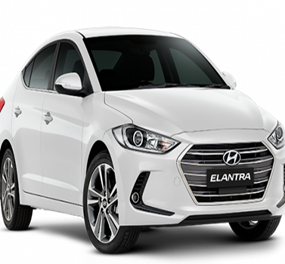 المعاملة السابقة تسمى تورق وهي من المعاملات الجائزة وضحي السبب في ذلك ؟
مثلي على صفة بيع التورق بمثال من عندك ؟
طالبتي المبدعة  ...
 افتحي معي الكتاب على صفحة 140وشاركي معنا بحل النشاط المدرسي ...